2022 MPFS Proposed Rule
August 10, 2021
Kayley Jaquet
Manager of Regulatory Affairs
Agenda
Fee Schedule 
AUC/CDS
Telehealth
Evaluation and Management (E/M) Coding 
Scope of Practice
Quality Payment Program (QPP)
Merit-Based Incentive Program (MIPs)
Updates 
MVPs
Fee Schedule
Fee Schedule
Proposed Conversion Factor - $33.58 
Decrease of - $1.31 from 2021 CF of $34.89

Anesthesia Factor - $21.04
Decrease of - $.52 from 2021 CF of $21.56
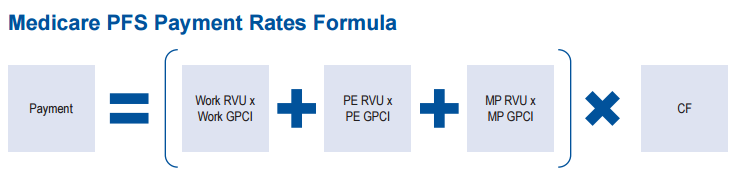 Fee Schedule
Why is this happening?

 Consolidated Appropriations Act of 2021 temporarily increased the fee schedule by +3.75% for 2021 only

Budget Neutrality
‘Misvalued Code’ initiative 
Clinical Labor Pricing update 
Both programs result in impacts to the PE RVU for 2022
[Speaker Notes: The statutory update to the fee schedule is set at 0.0 from 2020-2025 – so this adjustment is due to budget neutrality and RVU changes]
Fee Schedule – Impact by Specialty
Full impact table available pg 460 of rule
Appropriate Use Criteria/Clinical Decision Support (AUC/CDS)
AUC/CDS
2014 PAMA Mandate requires CMS to create regulations requiring ordering providers to consult appropriate use criteria when ordering advanced imaging studies for Medicare beneficiaries. 
MRIs/MRAs, CTs, PET, Nuclear Medicine 
Ordering providers must pass along AUC data (modifiers and g-codes) to furnishing providers to append to claims

Program currently in an extended operations and testing phase until January 1st, 2022

CMS proposing to delay the penalty phase of the program until January 1st, 2023
AUC/CDS
Critical Access Hospitals
CMS is proposing to use the MH modifier to identify scenarios where the AUC mandate is not applicable due to the applicable payment setting provisions of the rule
AUC mandate applies to Medicare beneficiaries who are seen in an outpatient setting (including the ER) and paid for under the MPFS, HOPPS, or ASC payment systems
This is different than the approved hardships of the program
MH modifier is currently used to report ‘unknown if ordering provider consulted AUC’

Medicare as Secondary Payor
CMS is clarifying that AUC mandate will not apply to beneficiaries with Medicare as secondary insurance 
This is a reversal of earlier guidance
AUC/CDS
AUC/CDS
Implementation Considerations

 Plan around the delay, make the most of extension
Keep going! 
More time to analyze data, looks for trends, make adjustments 

Keep in mind, PAMA is law – it would take congressional action to toss out AUC altogether
Industry groups calling for rework or repeal
Some attention being paid by House Ways and Means Committee
Telehealth
Telehealth
The COVID-19 PHE rapidly expanded telehealth utilization and access for Medicare beneficiaries, supported by temporary waivers available during the PHE.

CMS proposing to retain all services added to the Medicare telehealth services list on a Category 3 basis until the end of 2023.
CMS identifying which codes would leave list at end of current PHE

Looking for comments on the extension OR permanent adoption of direct physician supervision done via telehealth
Telehealth
CMS is proposing to cover audio-only communications technology when used for telehealth services for the diagnosis, evaluation, or treatment of mental health disorders for established patients.


Virtual Check Ins - Proposing to permanently adopt coding and payment for HCPCS code G2252 
 Brief communication technology-bases service, 11-20 minutes of medical discussion
Evaluation and Management (E/M)    Coding
E/M Coding
CMS proposing rules around split/shared E/M billing

Shared billing would be allowed in facility type settings 
POS 11 would not allow for billing shared services 

Time would be used, instead of medical decision making, for code selection 

Modifier would be used to report split/shared visit
[Speaker Notes: The 2021 CPT book added the concept of shared services, for E/M services provided jointly between a physician and other qualified health care professional. In May, CMS removed their manual sections for split/shared services, for critical care, and for skilled nursing services. They noted that they would address these issues in room making rule making, and they are doing so in this proposal rule.]
Scope of Practice
Physician Assistants
CMS is proposing to allow Physician Assistants to bill Medicare directly effective January 1st, 2022 

Congress removed the requirement for Medicare to reimburse the PA’s employer with the passage of the Consolidated Appropriations Act of 2021. 

CMS is using this authority to authorize PAs to be paid directly for their services in the same way that NPs and CNSs are under Medicare
Quality Payment Program(QPP/MIPs)
MIPS Program Updates
2021 Program Flexibilities 

Complex Patient Bonus
Max of 10 pts towards total score 
Proposing a permanent expansion and change to HCC calculation method for 2022

COVID-19 hardship application 
Open until end of 2021
Apply through QPP.cms.gov portal
MIPS Program Updates
2022 Performance Year Proposals
Penalty threshold – 75 pts
Up from 60 pts for the 2021 PY

Performance Category Weights
Quality – 30% (- 10%)
Cost – 30% (+ 10%)
Improvement Activities – 15%
Promoting Interoperability – 25%

No changes to program eligibility or maximum payment adjustments
MIPS Program Updates
Historical Performance Year Thresholds
**CMS forecast
MIPS Program Updates
Special Statuses:

Small Practices (15 or fewer clinicians) to be added to list of clinician types exempt from the Promoting Interoperability category
If NOT scored on cost, MIPS score would be 50% Improvement Activities, 50% Quality 

Program Eligibility:

Proposing to add clinical social workers and certified nurse midwives to list of MIPS eligible clinician types
MIPS Program Updates
Quality Category Proposals
Data Completeness threshold increase to 80%
Up from 70% 
Data completeness is the required percentage of MIPs reporting on the applicable population for a quality measure 
Measures under data completeness threshold return fewer points

Removal of measure related bonus points
Outcome Bonus - 2 bonus points will be given for each additional outcome or patient experience measure reported
High Priority Bonus - 1 bonus points will be given for each additional high priority measure reported
End-to-end Bonus - 1 point given for each measure that’s collected in 2015 Edition CEHRT and submitted to CMS without manual manipulation
MIPS Program Updates
Quality Category Proposals
Removal of 3-point floor
Except for Small Practices
Measures with a benchmark (and DC and case minimum) to earn between 1-10 points 
Measures with NO benchmark or under DC or under case minimum to earn 0 points

Addition of 5-point floor for NEW measures
Measures NEW to MIPs would earn a minimum of 5 points during first two performance periods 
If benchmarked, measures would return between 5-10 points once DC and case minimum is met
MIPS Program Updates
[Speaker Notes: Here are the measures CMS is proposing to remove.]
MIPS Program Updates
Quality Category Proposals
Proposing the addition of 5 new quality measures
2 Administration Claims Based
Risk-Standardized Acute Unplanned Cardiovascular- Related Admission Rates for Patients with Heart Failure
Clinician and Clinician Group Risk-standardized Hospital Admission Rates for Patients with Multiple Chronic Conditions
For groups of 16 + clinicians
3 Reportable Measures
Intravesical Bacillus Calmette-Guerin (BCG) for non-muscle Invasive Bladder Cancer – eCQM reporting
Hemodialysis Vascular Access: Long term care rate – MIPS CQM (registry) reporting
Person-Centered Primary Care Measure Patient Reported Outcome Performance Measure – MIPS CQM (registry) reporting 

Seeking comments on COVID vaccine rate measure
MIPS Program Updates
Cost Category Proposals
 Proposing the addition of 5 new episode-based cost measures
Melanoma Resection
Colon and Rectal Resection 
Sepsis 
Diabetes
Asthma/Chronic Obstructive Pulmonary Disease [COPD]

If finalized, these measures would be added to the current list of 18 episode-based measures

CMS proposing a process for external Cost measure development 
Call for measures to be added in the 2024 performance year
MIPS Program Updates
Improvement Activity Proposals
 Proposing adjustments to criteria for nominating new activities

CMS would have the ability to suspend Improvement Activities during a performance period
In the case that patient care is at risk due to the activity 

7 new activities proposed, 6 current activities proposed for removal:
MIPS Program Updates
Promoting Interoperability Category Proposals
Public Health and Clinical Data Exchange Objective
Participants would be required to report the Immunization Registry Reporting and Electronic Case Reporting measures unless an exclusion can be claimed
CMS proposing to make the three other measures within this section as optional to report in addition to the two required

Attestations
Modified Information Blocking to distinguish between the OIG Information Blocking Rules
Participants required to attest to conducting risk assessments under Safety Assurance Factors for EHR Resilience Guides (SAFER Guides) 

Provide Patients Electronic Access measure
Modifying to add January 1st, 2016 as the required date for patient access
MIPs Value Pathways (MVPs)
MIPS Value Pathways
CMS is proposing 7 MVPS to be available for reporting beginning 2023
Rheumatology
Stroke Care and Prevention
Heart Disease
Chronic Disease Management
Emergency Medicine
Lower Extremity Joint Repair
Anesthesia 
MVPs – condition or specialty-specific groups of cost, quality and improvement measures with a foundation of the promoting interoperability category.
MIPS Value Pathways
CMS intends MVPs to be the future of MIPS reporting, seeking comment on the sunset of traditional MIPS with the end of the 2027 performance period

How are MVPs different than MIPS?
Clinicians select from a smaller list of measures or activities 
Clinicians will register to report an MVP during the performance year 
Between April 1st – November 30th 
MVPs require less data submission than traditional MIPS
CMS calculates administrative claims and Cost measures
MVPs require fewer quality measures
MIPS Value Pathways
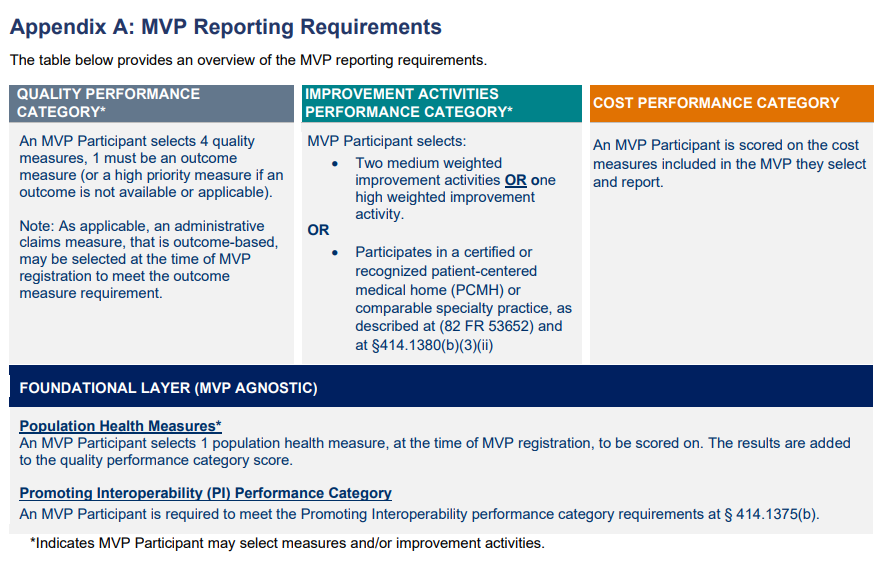 MIPS Value Pathways
Proposed MVP Participation Options
Comment Period and Final Rule
Comments on the proposed rule are open until September 13th

CLICK HERE for the 2022 Proposed Rule on the Federal Register

Final rule is anticipated Nov/Dec
Questions?
Kayley.Jaquet@advocatercm.com
Thank you!